2011 暑假麥哲倫築夢計畫---
                  書店打工記
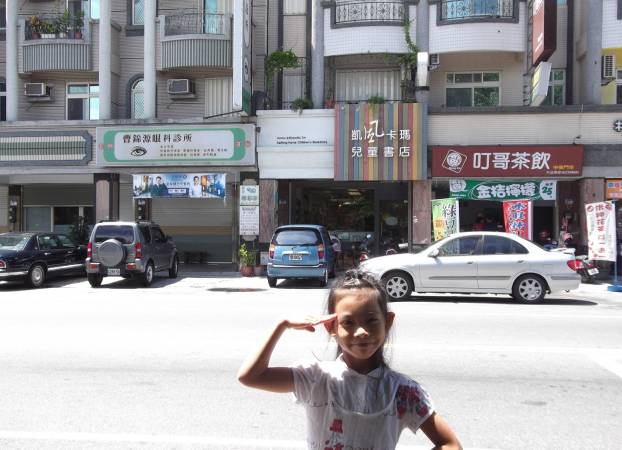 築夢人: 二仁
               陳香綺
自我介紹
大家好, 我是二年仁班陳香綺. 在我還很小的時候, 媽媽發現美崙開了一間新的書店. 店名叫--- ”凱風卡瑪”. 我們好奇的進去, 發現裡面都是兒童書籍及玩具. 店裡親切的大姐姐拉著我, 耐心的說故事, 還陪我操作教具.我好喜歡這裡! 於是媽媽每個禮拜, 總會抽空帶我來看書. 今年暑假前, 書店的姐姐問我,” 要不要體驗一下工作的感覺?” 我很開心的答應了. 現在, 我就要和大家分享我的----         
                       “書店打工記”.
這就是我打工的地方---凱風卡瑪書店
乾淨明亮的空間, 琳瑯滿目的書籍, 以及親切和藹的店員姐姐們, 都是我喜歡這裡的原因喔!
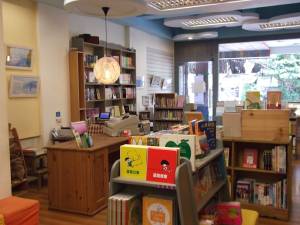 第一天---7月15日
上班囉! 書店姐姐請我在簽到簿上簽名. 從今天起, 我就是書店的小小員工啦!
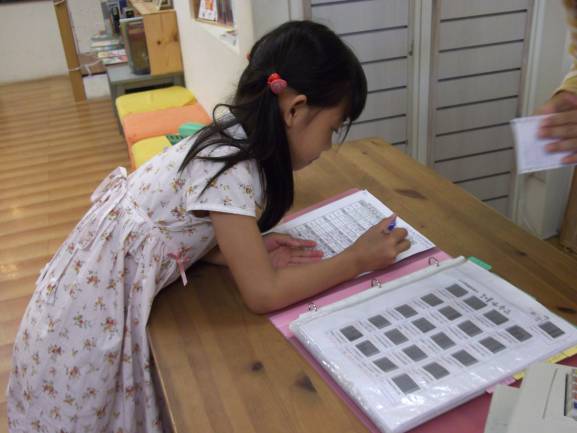 店員姐姐請我看一下櫃台, 有客人來的時候, 我還要大叫,

” 您好! 歡迎光臨!”呢!
我在練習說故事給培瑜阿姨聽.
幫忙把書架上的書排整齊.
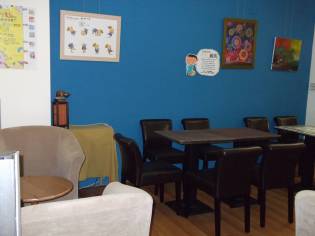 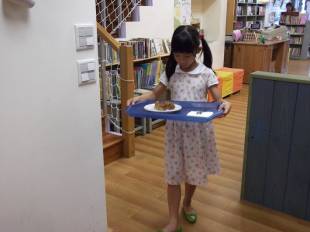 換我試試看!
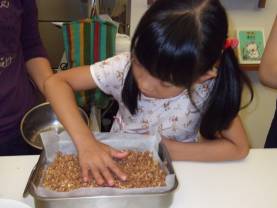 這就是二樓的小食堂.
有客人點餐,
 我來幫忙服務.
阿雅姐姐在教我們作蘋果派.
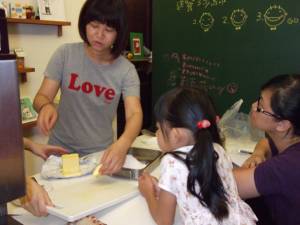 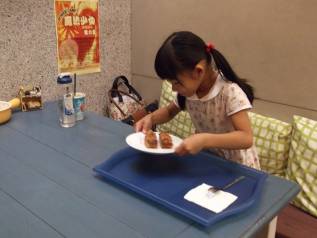 第二天---7月20日
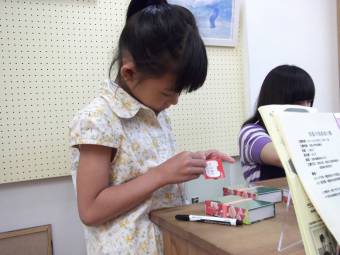 怡琳姐姐教我寫價格標籤, 
並黏在商品上.
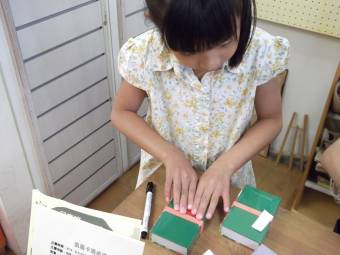 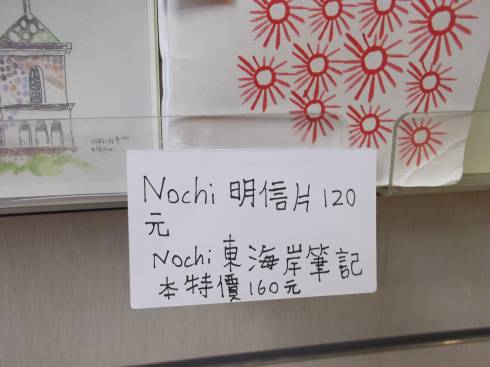 我正在貼自己作的標籤呢.
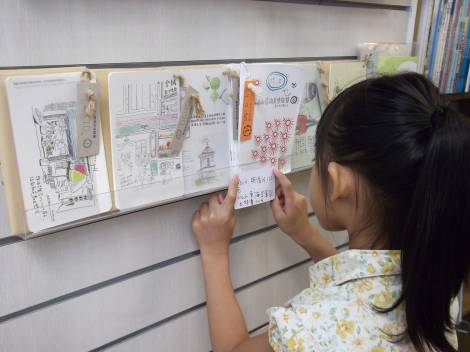 瞧! 這是我作的標籤喔!
穿上工作圍裙的我,
是不是更有工作的感覺呢?
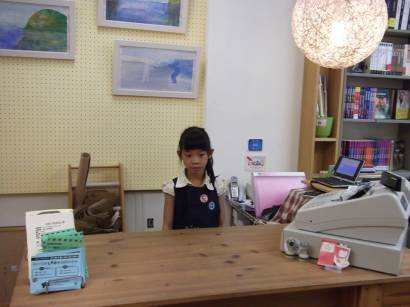 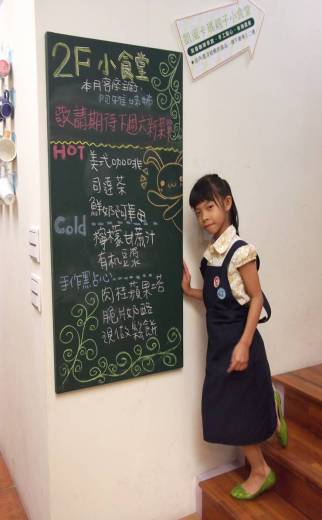 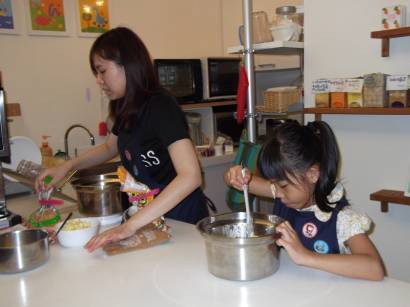 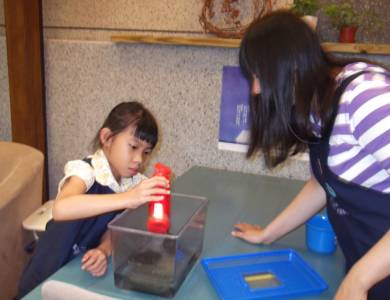 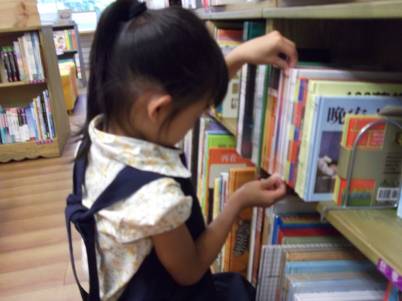 書店的工作很多---
撢灰塵, 排書, 
還要餵店裡的烏龜呢!
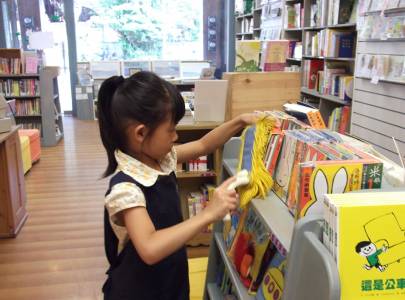 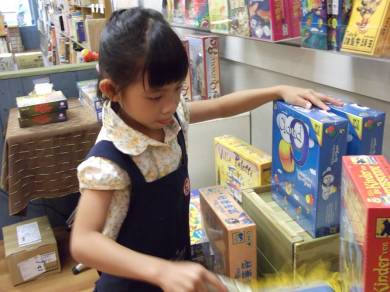 第三天---7月22日
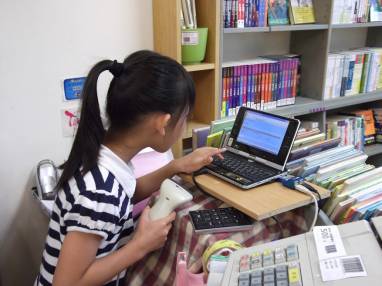 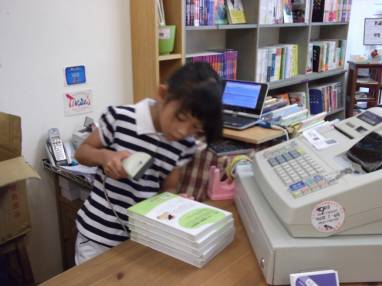 先刷條碼, 再把書搬上書架。我得加油了!
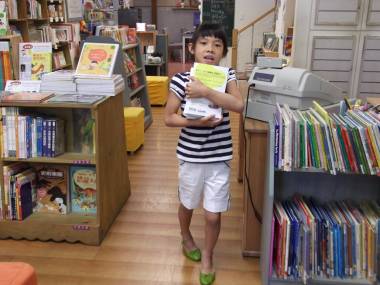 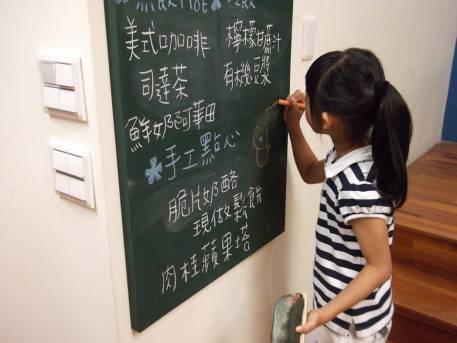 讓我來幫Menu板設計花樣吧!
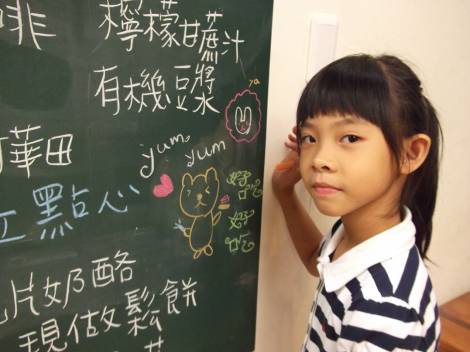 連熊熊都說好吃!好吃!
Yummy! Yummy!
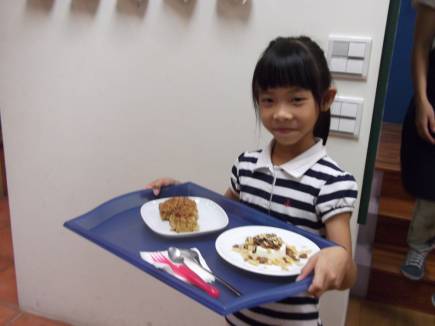 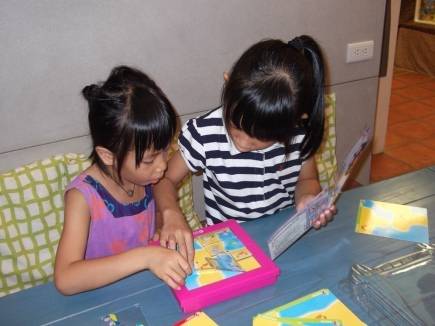 猜猜我在做什麼?
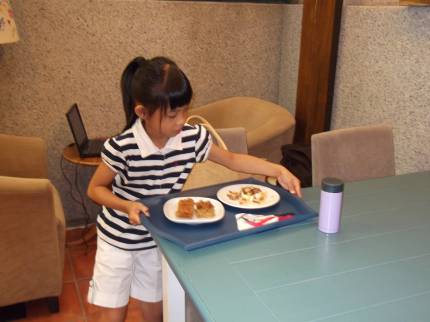 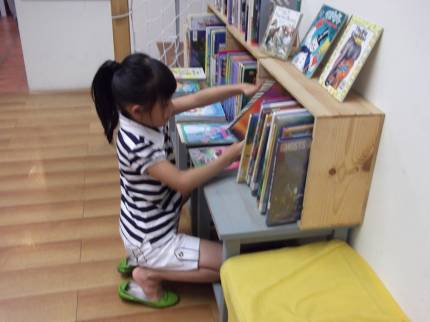 第四天---7月27日
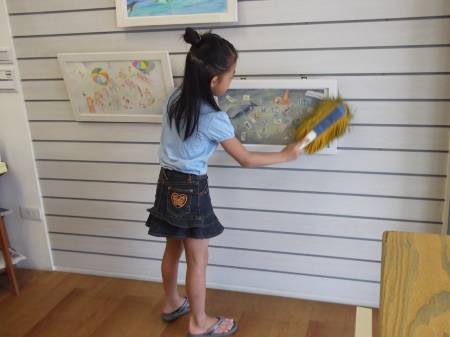 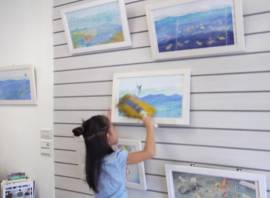 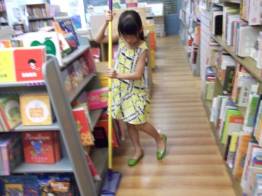 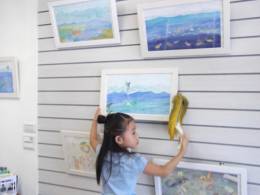 辛苦的一天開始了，
先來打掃一下環境吧。
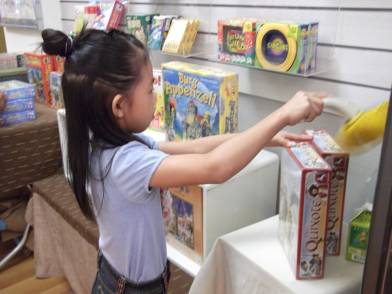 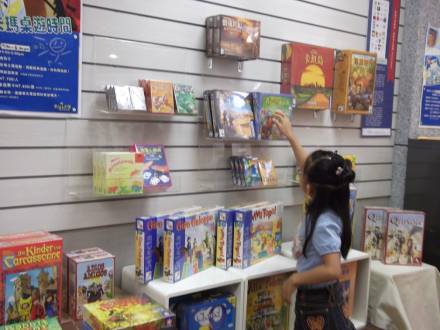 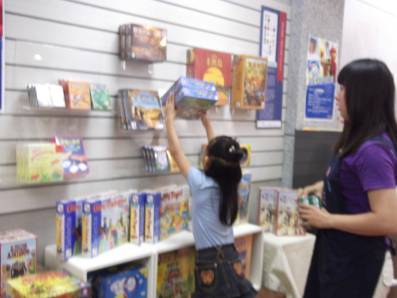 桌遊區也要打掃乾淨，

再把桌遊排整齊。
第五天---7月29日
一早, 先幫店外的植物澆水, 植物喝飽了水, 
就會精神飽滿地迎接客人啦!
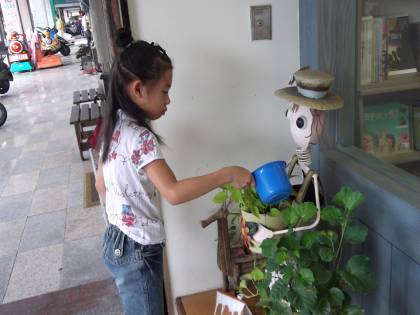 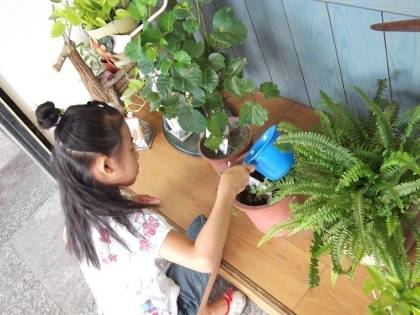 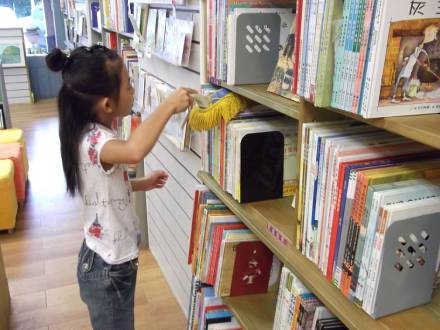 這裡擦擦,
那裡擦擦,
我做的越來越棒了喔!
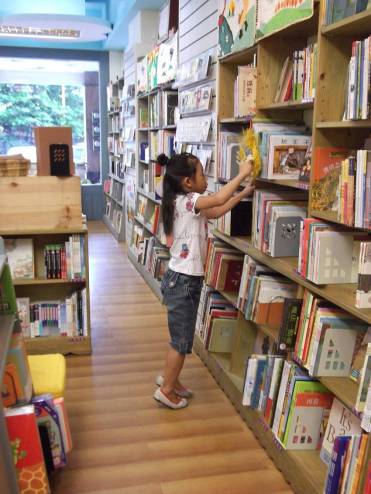 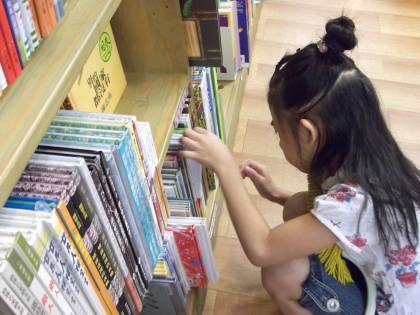 偷個空, 看一本我最喜歡的”丁丁歷險記”吧!
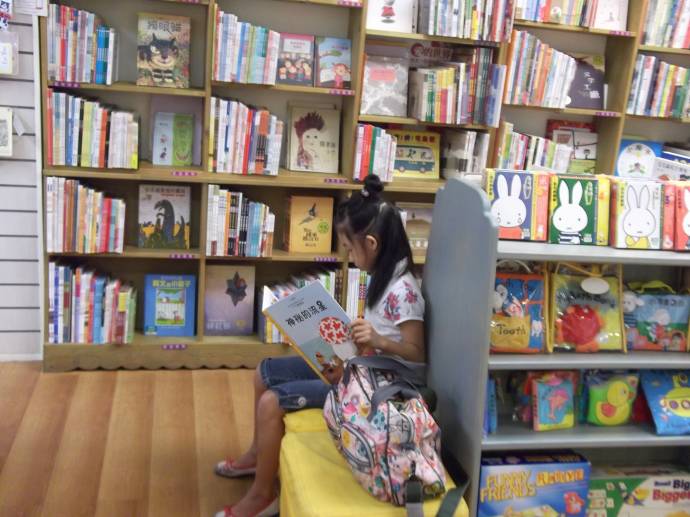 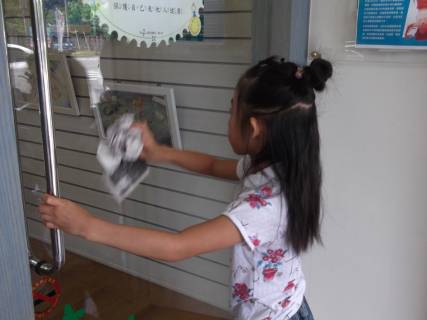 我擦, 我擦, 我擦擦擦!
玻璃是不是亮晶晶了呢?
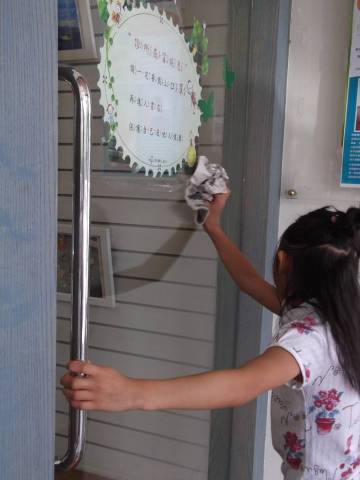 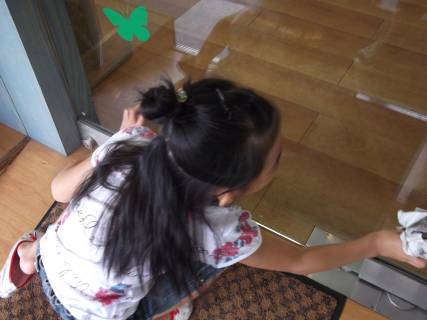 哇! 經過了這五天的打工生涯, 我才知道工作的辛苦。
在書店工作的姐姐們, 你們真的好厲害!
我要大力感謝這次幫助我的---
培瑜姐姐
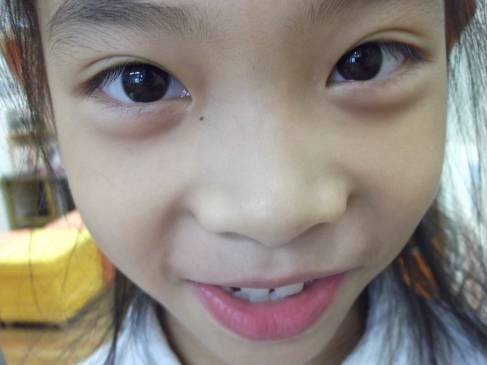 小馬姐姐
怡琳姐姐
雅薇姐姐
還有
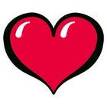 爸爸和媽媽
我愛你們!